Lecture 1: Introduction to Computer Systems
CS 105
Exercise 0: Introductions
Go onto the CS 105 Zulip (https://cs105s21.zulipchat.com) and introduce yourself 
Notice that there is a channel called #q&a. If you have questions while watching the lecture videos, post them there!
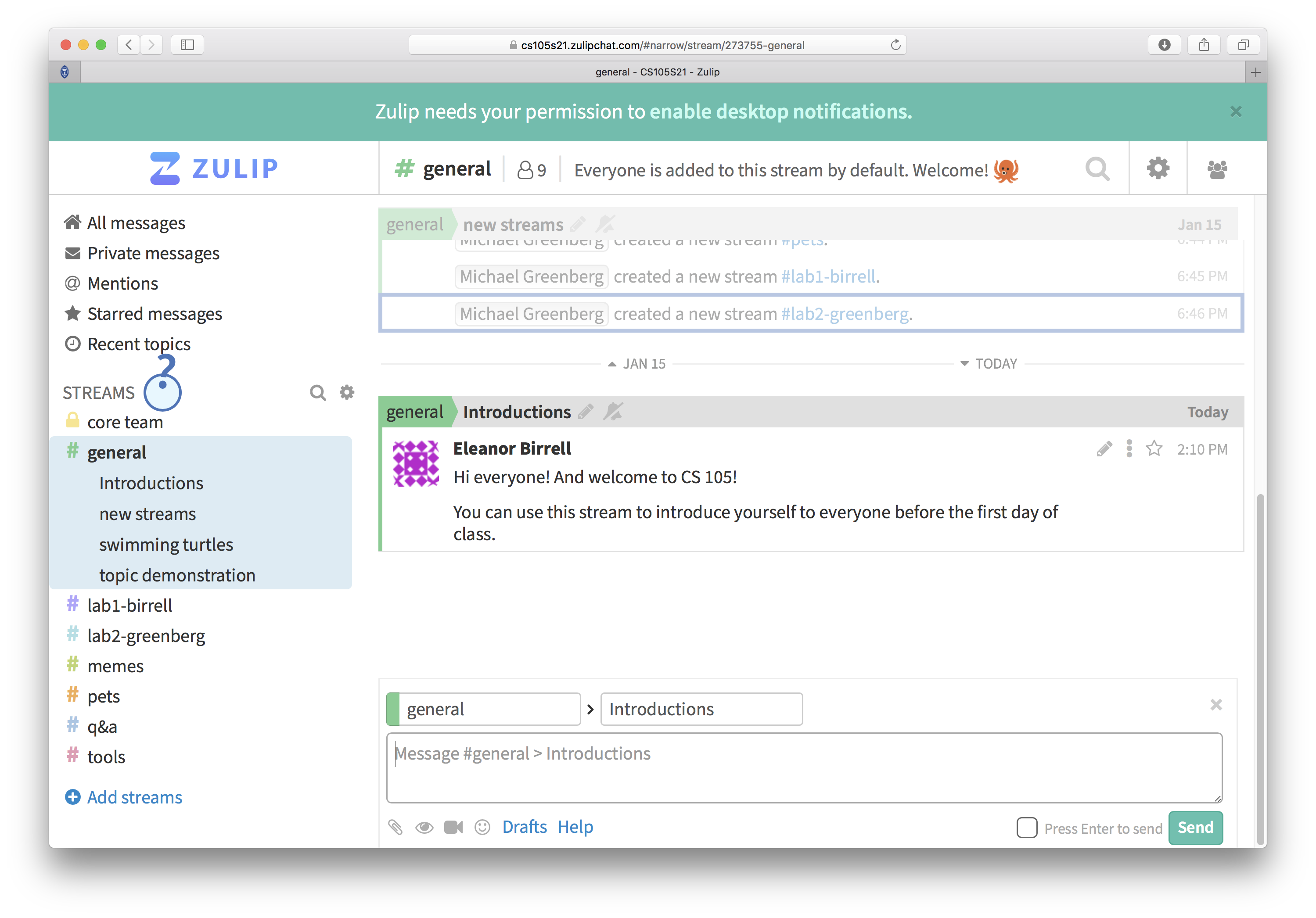 Abstraction
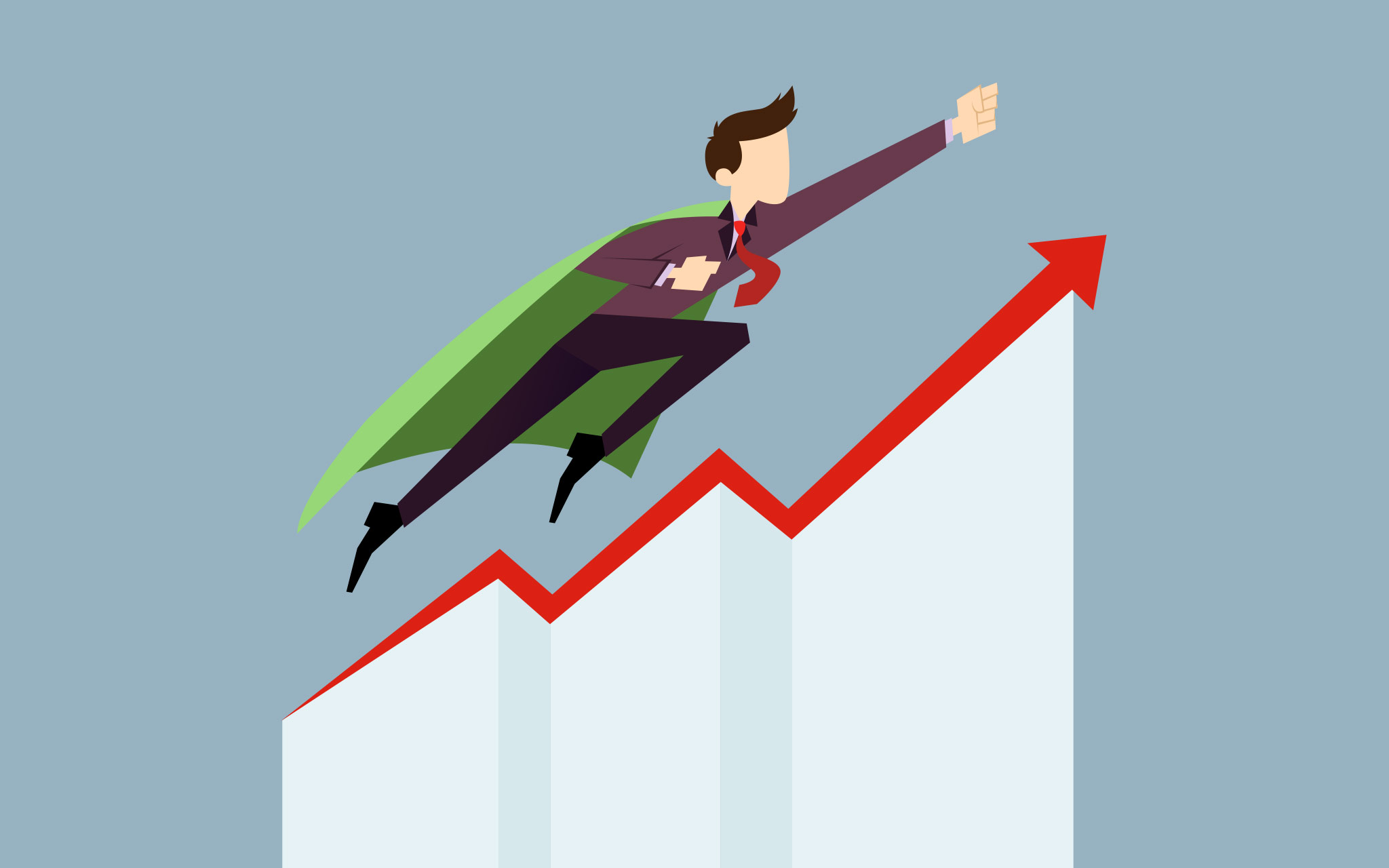 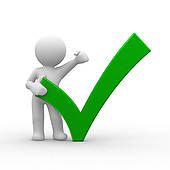 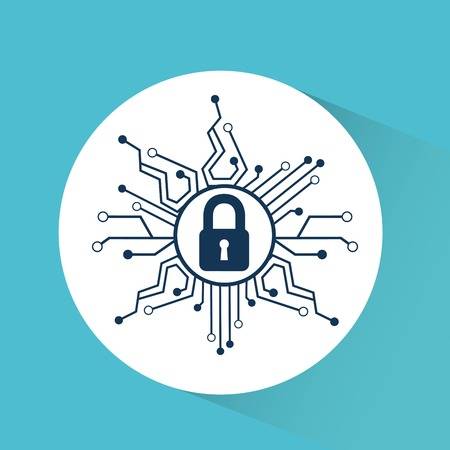 Correctness
Example 1: Is x2 ≥ 0?
Floats: Yes!
Ints:
 40000 * 40000  ➙ 1600000000
 50000 * 50000  ➙ ??
Example 2: Is (x + y) + z  =  x + (y + z)?
Ints: Yes!
Floats:	
 (2^30 + -2^30) + 3.14 ➙ 3.14
 2^30 + (-2^30 + 3.14) ➙ ??
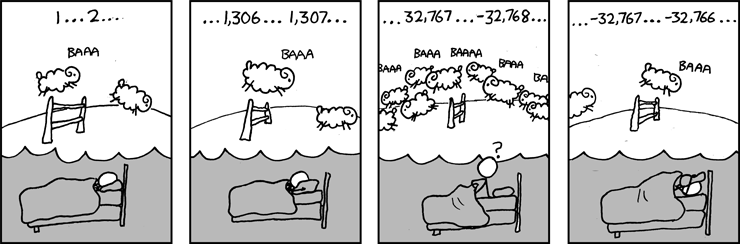 [Speaker Notes: Source: xkcd.com/571]
Computer Arithmetic
Does not generate random values
Arithmetic operations have important mathematical properties
Cannot assume all “usual” mathematical properties
Due to finiteness of representations
Integer operations satisfy “ring” properties
Commutativity, associativity, distributivity
Floating point operations satisfy “ordering” properties
Monotonicity, values of signs
Observation
Need to understand which abstractions apply in which contexts
Important issues for compiler writers and serious application programmers
Performance
void copyij(int src[2048][2048],
            int dst[2048][2048]){
  int i,j;
  for (i = 0; i < 2048; i++){
    for (j = 0; j < 2048; j++){
      dst[i][j] = src[i][j];
    }
  }
}
void copyji(int src[2048][2048],
            int dst[2048][2048]){
  int i,j;
  for (j = 0; j < 2048; j++){
    for (i = 0; i < 2048; i++){
      dst[i][j] = src[i][j];
    }
  }
}
4.3ms
81.8ms
Hierarchical memory organization
Performance depends on access patterns
Including how step through multi-dimensional array
[Speaker Notes: 2.0 GHz Intel Core i7 Haswell]
Real-World Performance
Constant factors matter too!
And even exact op count does not predict performance
Easily see 10:1 performance range depending on how code written
Must optimize at multiple levels: algorithm, data representations, procedures, and loops
Must understand system to optimize performance
How programs compiled and executed
How to measure program performance and identify bottlenecks
How to improve performance without destroying code modularity and generality
Security
void admin_stuff(int authenticated){
  if(authenticated){
    // do admin stuff
  }
}

int dontTryThisAtHome(char * user_input, int size) {
  char data[size];
  int ret = memcpy(*user_input, data);
  return ret;
}
Bits
a bit is a binary digit that can have two possible values

can be physically represented with a two state device
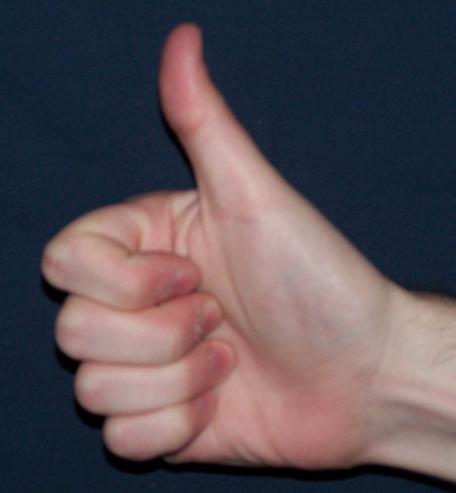 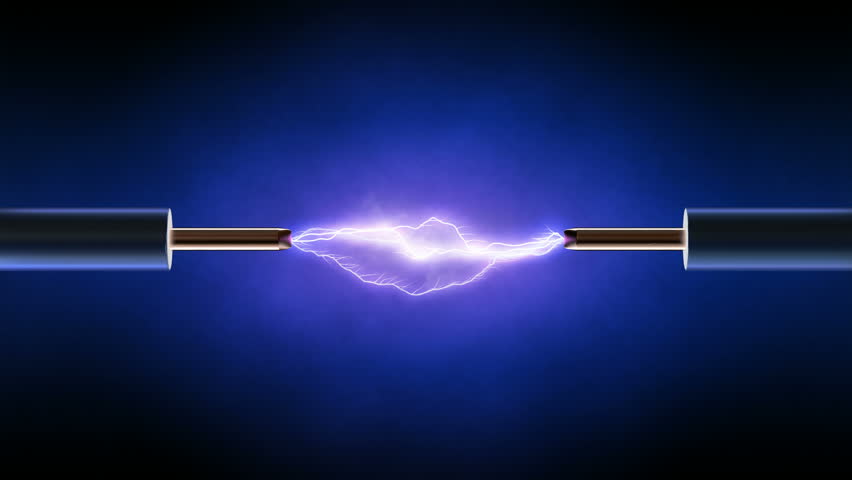 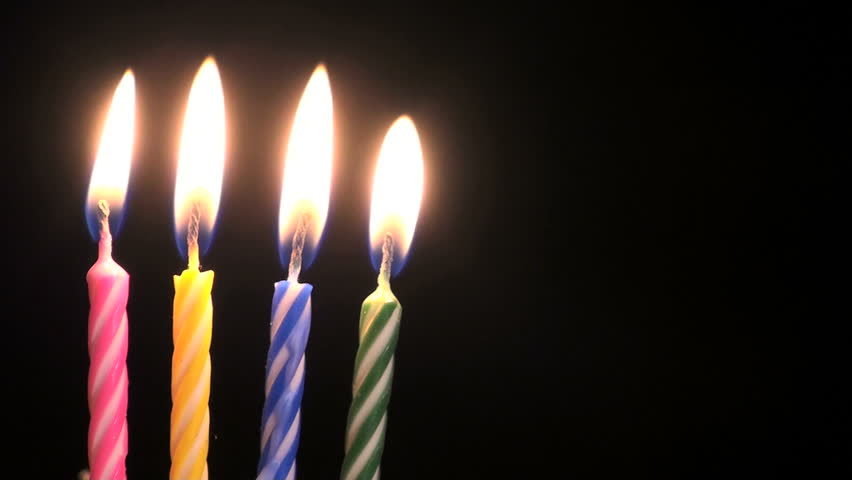 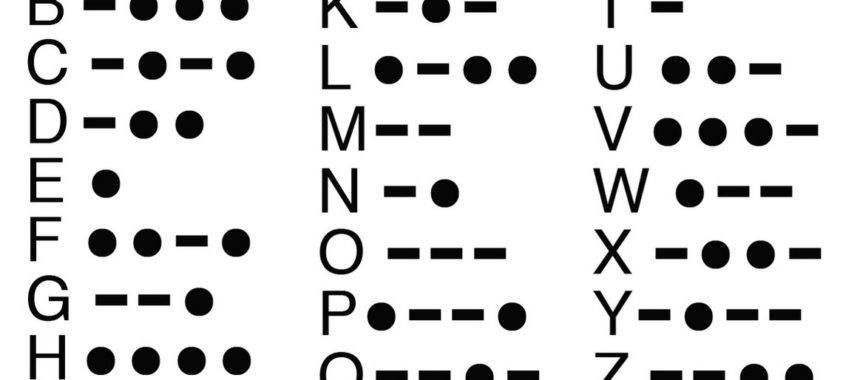 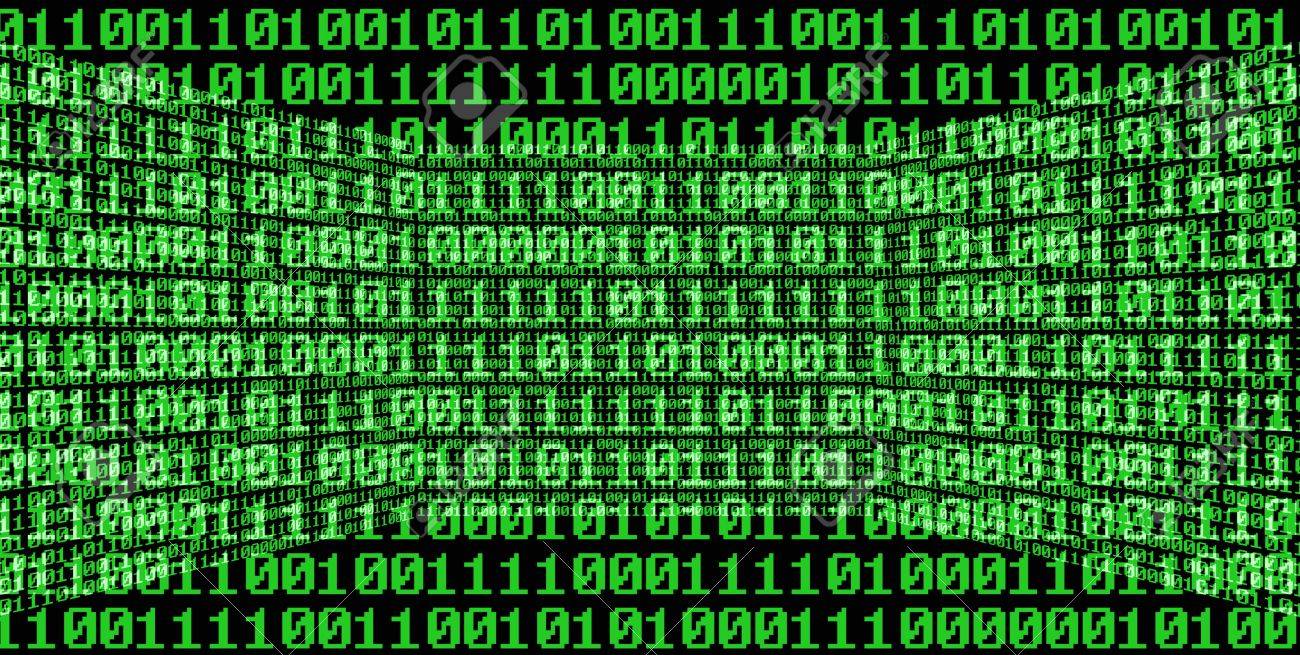 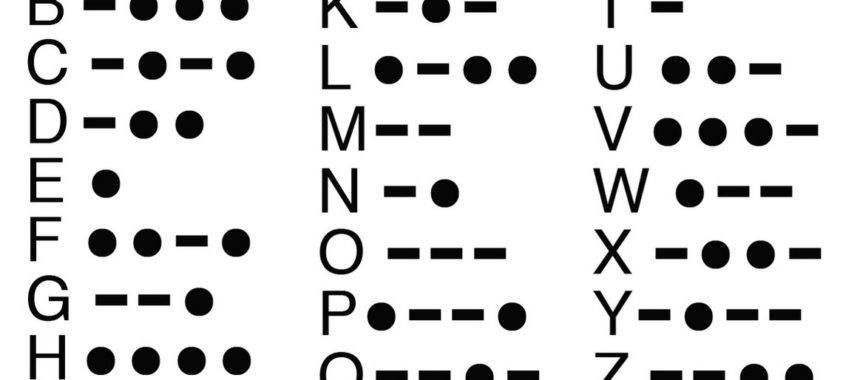 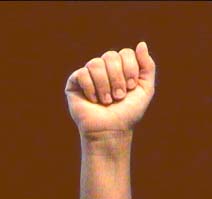 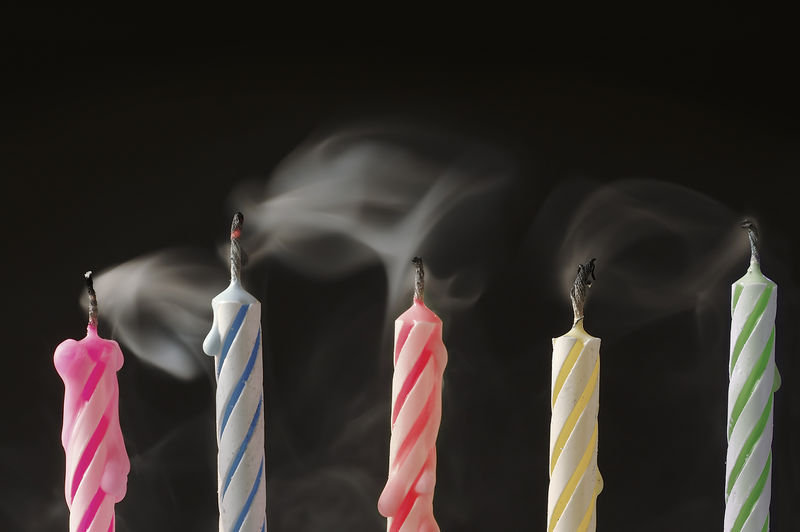 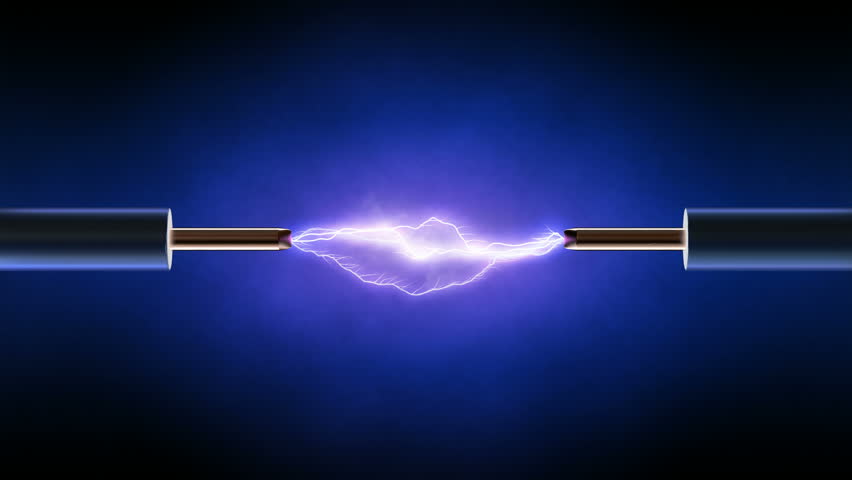 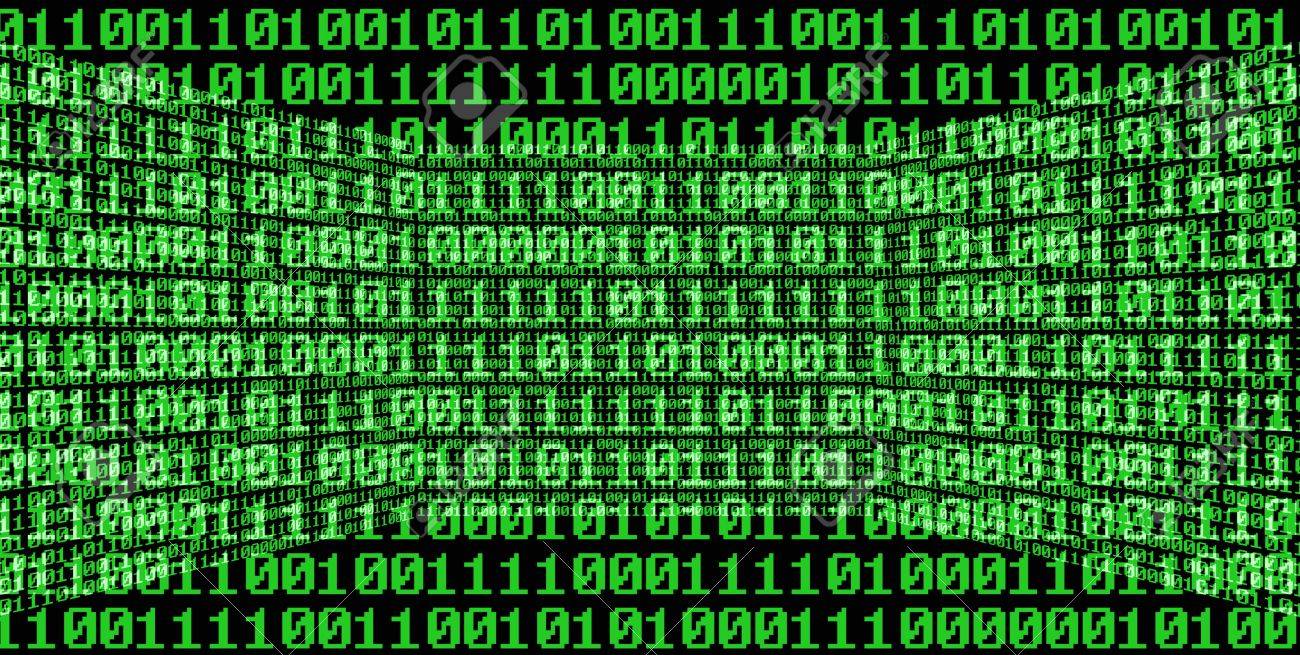 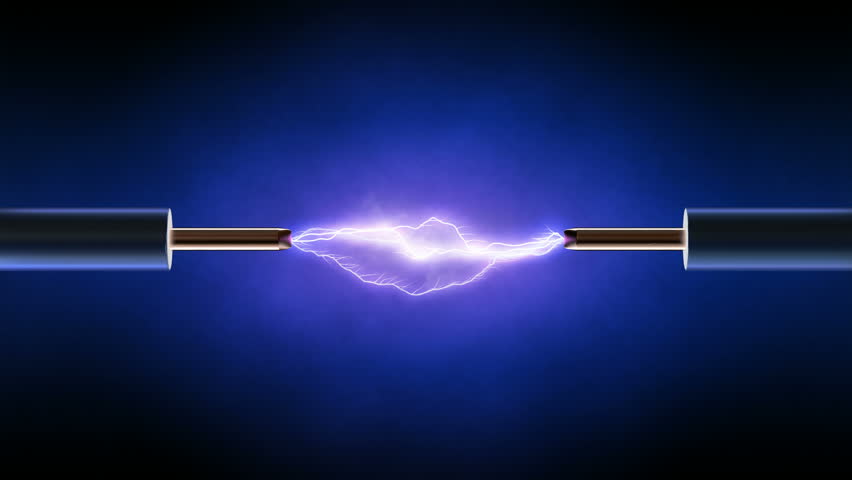 Storing bits
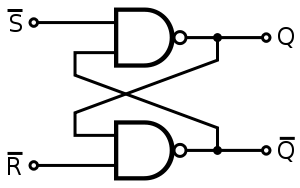 Static random access memory (SRAM): stores each bit of data in a flip-flop, a circuit with two stable states 
Dynamic Memory (DRAM): stores each bit of data in a capacitor, which stores energy in an electric field (or not)
Magnetic Disk: regions of the platter are magnetized with either N-S polarity or   S-N polarity
Optical Disk: stores bits as tiny indentations (pits) or not (lands) that reflect light differently
Flash Disk: electrons are stored in one of two gates separated by oxide layers
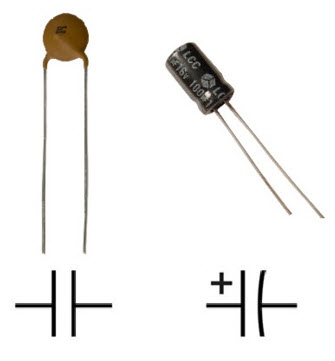 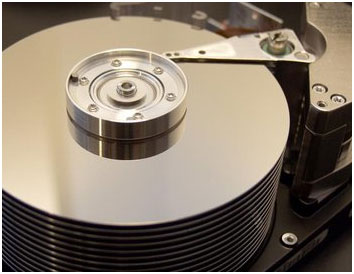 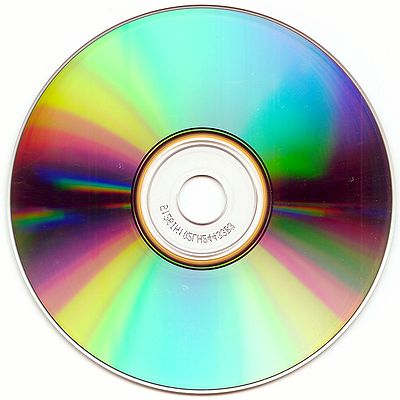 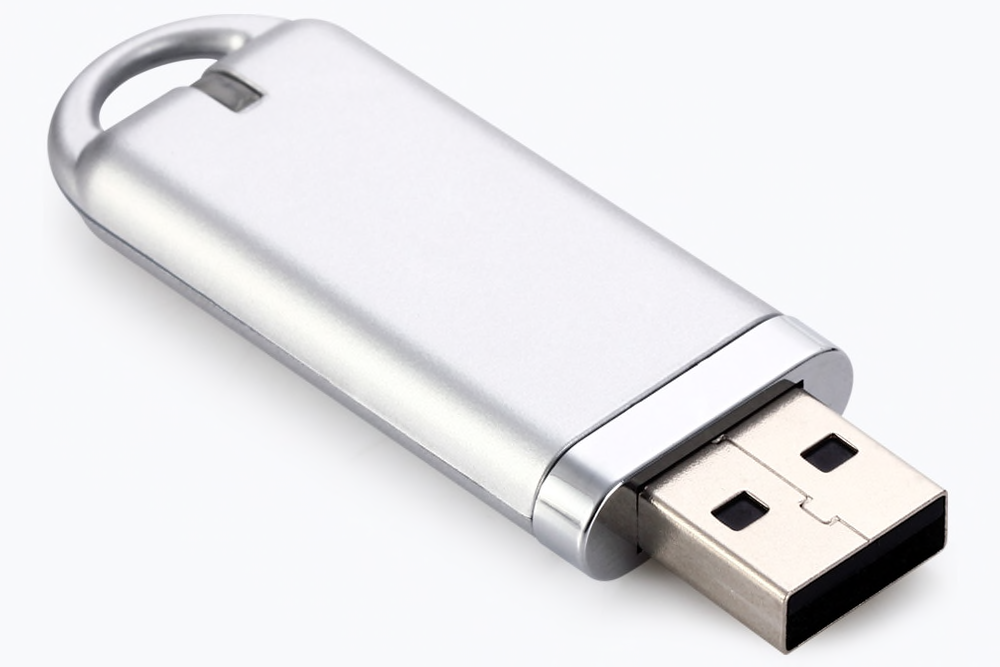 11
Boolean Algebra
Developed by George Boole in 19th Century
Algebraic representation of logic---encode “True” as 1 and “False” as 0
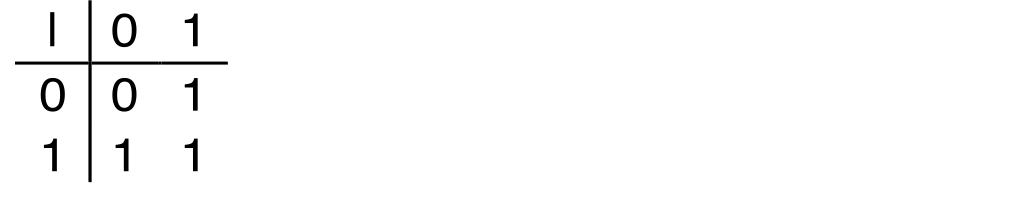 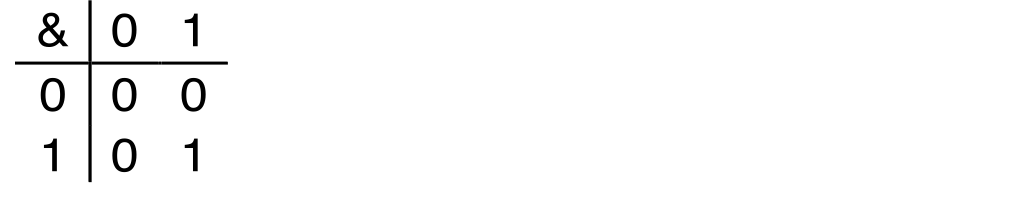 And
Or
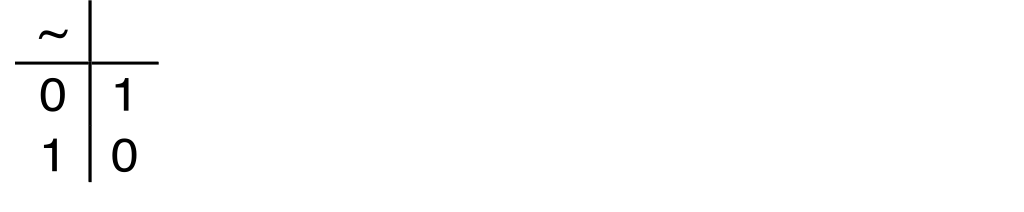 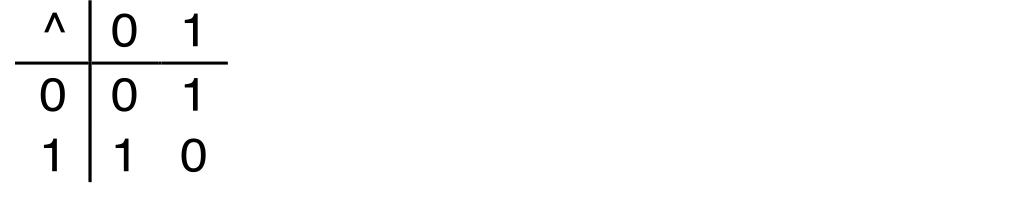 Not
Exclusive-Or (Xor)
Exercise 1: Boolean Operations
Evaluate each of the following expressions
1 | (~1)
~( 1 | 1)
(~1) & 1
~( 1 ^ 1)
Exercise 1: Boolean Operations
Evaluate each of the following expressions
1 | (~1)
~( 1 | 1)
(~1) & 1
~( 1 ^ 1)
= 1 | 0 = 1
= ~1    = 0 
= 0 & 1 = 0
= ~0    = 1
Bytes and Memory
00110111
1
bytes
1
Memory is an array of bits

A byte is a unit of eight bits

An index into the array is an address, location, or pointer
Often expressed in hexadecimal

We speak of the value in memory at an address
The value may be a single byte …
… or a multi-byte quantity starting at that address
1
0
1
1
0
0
11010001
1
0
3
0
0
1
0
1
1
01010011
1
1
2
0
0
1
0
1
0
01101100
0
0
1
1
1
0
1
1
0
0
15
General Boolean algebras
Bitwise operations on bytes



How does this map to set operations?
01101001
& 01010101
  01000001
01101001
| 01010101
  01111101
01101001
^ 01010101
  00111100
~ 01010101
  10101010
01000001
01111101
00111100
10101010
Exercise 2 : Bitwise Operations
Assume: a = 01101100, b = 10101010

What are the results of evaluating the following Boolean operations?

~a
~b
a & b
a | b
a ^ b
Exercise 2 : Bitwise Operations
Assume: a = 01101100, b = 10101010

What are the results of evaluating the following Boolean operations?

~a
~b
a & b
a | b
a ^ b
= ~01101100 = 10010011
= ~10101010 = 01010101
=  01101100 & 10101010 = 00101000
=  01101100 | 10101010 = 11101110
=  01101100 ^ 10101010 = 11000110
18
Bitwise vs Logical Operations in C
Bitwise Operators      &,  |,  ~,  ^ 
View arguments as bit vectors
operations applied bit-wise in parallel
Logical Operators      &&, ||, !
View 0 as “False”
View anything nonzero as “True”
Always return 0 or 1
Early termination
19
Exercise 3: Bitwise vs Logical Operations
~01000001
 ~00000000
~~01000001

 !01000001
 !00000000
!!01000001

01101001 & 01010101
01101001 | 01010101

01101001 && 01010101
01101001 || 01010101
[Speaker Notes: 0xBE, 0xFF, 0x41
0x41, 0x7D
0x00, 0x01, 0x01
0x01, 0x01]
20
Exercise 3: Bitwise vs Logical Operations
~01000001
 ~00000000
~~01000001

 !01000001
 !00000000
!!01000001

01101001 & 01010101
01101001 | 01010101

01101001 && 01010101
01101001 || 01010101
10111110
11111111
01000001

00000000
00000001
00000001

01000001
01111101

00000001
00000001
[Speaker Notes: 0xBE, 0xFF, 0x41
0x41, 0x7D
0x00, 0x01, 0x01
0x01, 0x01]
21
Bit Shifting
Left Shift: 	x << y
Shift bit-vector x left y positions
Throw away extra bits on left
Fill with 0’s on right

Right Shift: 	x >> y
Shift bit-vector x right y positions
Throw away extra bits on right
Logical shift: Fill with 0’s on left
Arithmetic shift: Replicate most significant bit on left
Undefined Behavior if you shift amount < 0 or ≥ word size
Choice between logical and arithmetic depends on the type of data
Example: Bit Shifting
01101001 << 4 
01101001 >>l 2 
01101001 >>a 4
10010000
00011010
00000110
[Speaker Notes: Note: Shift demo]
Exercise 4: Bit Shifting
10101010 << 4 
10101010 >>l 4 
10101010 >>a 4
10100000
00001010
11111010
[Speaker Notes: Note: Shift demo]
Bits and Bytes Require Interpretation
00000000 00110101 00110000 00110001 
might be interpreted as

The integer 3,485,74510
A floating point number close to 4.884569 x 10-39
The string “105”
A portion of an image or video
An address in memory
Information is Bits + Context
Exercise 5: Feedback
Rate how well you think this recorded lecture worked
Better than an in-person class
About as well as an in-person class
Less well than an in-person class, but you still learned something
Total waste of time, you didn't learn anything

How much time did you spend on this video lecture (including time spent on exercises)?

Are there any particular questions that you would like me to address in this week’s problem session?

Do you have any other comments or feedback?